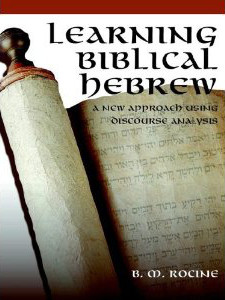 Rocine Lesson 35
וַיְהִי הַיּוֹם 
וַיִּזְבַּח אֶלְקָנָה 
	וְנָתַן לִפְנִנָּה אִשְׁתּוֹ וּלְכָל־בָּנֶ֫יהָ וּבְנוֹתֶ֫יהָ מָנוֹת׃
1 Samuel 1:4
Goals
Identify and read
the weqatal of Procedural Discourse
What we already know
וַיְהִי הַיּוֹם וַיִּזְבַּח אֶלְקָנָה וְנָתַן לִפְנִנָּה אִשְׁתּוֹ וּלְכָל־בָּנֶ֫יהָ וּבְנוֹתֶ֫יהָ מָנוֹת׃
Parse the first verb.
What we already know
וַיְהִי הַיּוֹם וַיִּזְבַּח אֶלְקָנָה וְנָתַן לִפְנִנָּה אִשְׁתּוֹ וּלְכָל־בָּנֶ֫יהָ וּבְנוֹתֶ֫יהָ מָנוֹת׃
Parse the first verb.
What we already know
וַיְהִי הַיּוֹם וַיִּזְבַּח אֶלְקָנָה וְנָתַן לִפְנִנָּה אִשְׁתּוֹ וּלְכָל־בָּנֶ֫יהָ וּבְנוֹתֶ֫יהָ מָנוֹת׃
הַיּוֹם means time here more than day, as it does in the rest of 1 Samuel chapter 1.
Translate the first 2 clauses.
What genre do the first two verb forms indicate we are reading?
What we already know
וַיְהִי הַיּוֹם וַיִּזְבַּח אֶלְקָנָה וְנָתַן לִפְנִנָּה אִשְׁתּוֹ וּלְכָל־בָּנֶ֫יהָ וּבְנוֹתֶ֫יהָ מָנוֹת׃
הַיּוֹם means time here more than day, as it does in the rest of 1 Samuel chapter 1.
Translate the first 2 clauses.
What genre do the first two verb forms indicate we are reading?
At that time Elkanah sacrificed…
Historical Narrative
What we already know
וַיְהִי הַיּוֹם וַיִּזְבַּח אֶלְקָנָה וְנָתַן לִפְנִנָּה אִשְׁתּוֹ וּלְכָל־בָּנֶ֫יהָ וּבְנוֹתֶ֫יהָ מָנוֹת׃
Let’s parse the next verb.
What we already know
וַיְהִי הַיּוֹם וַיִּזְבַּח אֶלְקָנָה וְנָתַן לִפְנִנָּה אִשְׁתּוֹ וּלְכָל־בָּנֶ֫יהָ וּבְנוֹתֶ֫יהָ מָנוֹת׃
Let’s parse the next verb.
What we already know
וַיְהִי הַיּוֹם וַיִּזְבַּח אֶלְקָנָה וְנָתַן לִפְנִנָּה אִשְׁתּוֹ וּלְכָל־בָּנֶ֫יהָ וּבְנוֹתֶ֫יהָ מָנוֹת׃
But what is the function?
Have we switched to a +projection genre?
Is this ‘direct speech’?
Recall: Predictive, Instructional, and Hortatory (mitigated or not) Discourses are exclusively Direct Speech Discourses (see 13.2a and 19.2c).
What we already know
וַיְהִי הַיּוֹם וַיִּזְבַּח אֶלְקָנָה וְנָתַן לִפְנִנָּה אִשְׁתּוֹ וּלְכָל־בָּנֶ֫יהָ וּבְנוֹתֶ֫יהָ מָנוֹת׃
We have a new genre: Procedural Discourse
tells how something was done repeatedly in the past (customary action in the past)
What we already know
וַיְהִי הַיּוֹם וַיִּזְבַּח אֶלְקָנָה וְנָתַן לִפְנִנָּה אִשְׁתּוֹ וּלְכָל־בָּנֶ֫יהָ וּבְנוֹתֶ֫יהָ מָנוֹת׃
RULE: 
A series of weqatals within a Historical Narrative represent the mainline of an embedded Procedural Discourse that tells how something was done repeatedly in the past. 
Translate with the customary er-word for the weqatal, but use the English word would instead of will as we use in the Direct Speech genres.
What we already know
וַיְהִי הַיּוֹם וַיִּזְבַּח אֶלְקָנָה וְנָתַן לִפְנִנָּה אִשְׁתּוֹ וּלְכָל־בָּנֶ֫יהָ וּבְנוֹתֶ֫יהָ מָנוֹת׃
RULE: 
A series of weqatals within a Historical Narrative represent the mainline of an embedded Procedural Discourse that tells how something was done repeatedly in the past. 
Translate with the customary er-word for the weqatal, but use the English word would instead of will as we use in the Direct Speech genres.
Note: in some contexts the term weqatal would be reserved for ‘direct speech’ genres. The weqatal in this verse would be referred to as waw + qatal or waw conjunctive + qatal or waw conjunctive + perfect etc. (It would be contrasted with the so called waw consecutive or waw conversive or waw ha-hipuch.)
Irregular Nouns
וַיְהִי הַיּוֹם וַיִּזְבַּח אֶלְקָנָה וְנָתַן לִפְנִנָּה אִשְׁתּוֹ וּלְכָל־בָּנֶ֫יהָ וּבְנוֹתֶ֫יהָ מָנוֹת׃
Review the table of irregular nouns in 
Rocine 18.4 (top of page 102)
Rocine 35.3b (bottom of page 203)
Note how
daughter in the plural has the base form of son
In the singular, son changes in the construct, daughter doesn’t; In the plural, daughter only changes in the initial vowel
the 3fs suffix differs on the plurals vs. the singulars and how the base form of daughter changes
the yod is added before the suffix in plural forms
1 Samuel 1:1-8
Identify what is Procedural Discourse in this passage.
וַיְהִי֩ אִ֨ישׁ אֶחָ֜ד מִן־הָרָמָתַ֛יִם צוֹפִ֖ים מֵהַ֣ר אֶפְרָ֑יִם וּשְׁמ֡וֹ אֶ֠לְקָנָה בֶּן־יְרֹחָ֧ם בֶּן־אֱלִיה֛וּא בֶּן־תֹּ֥חוּ בֶן־צ֖וּף אֶפְרָתִֽי׃ וְלוֹ֙ שְׁתֵּ֣י נָשִׁ֔ים שֵׁ֤ם אַחַת֙ חַנָּ֔ה וְשֵׁ֥ם הַשֵּׁנִ֖ית פְּנִנָּ֑ה וַיְהִ֤י לִפְנִנָּה֙ יְלָדִ֔ים וּלְחַנָּ֖ה אֵ֥ין יְלָדִֽים׃ וְעָלָה֩ הָאִ֨ישׁ הַה֤וּא מֵֽעִירוֹ֙ מִיָּמִ֣ים ׀ יָמִ֔ימָה לְהִֽשְׁתַּחֲוֺ֧ת וְלִזְבֹּ֛חַ לַיהוָ֥ה צְבָא֖וֹת בְּשִׁלֹ֑ה וְשָׁ֞ם שְׁנֵ֣י בְנֵֽי־עֵלִ֗י חָפְנִי֙ וּפִ֣נְחָ֔ס כֹּהֲנִ֖ים לַיהוָֽה׃ וַיְהִ֣י הַיּ֔וֹם וַיִּזְבַּ֖ח אֶלְקָנָ֑ה וְנָתַ֞ן לִפְנִנָּ֣ה אִשְׁתּ֗וֹ וּֽלְכָל־בָּנֶ֛יהָ וּבְנוֹתֶ֖יהָ מָנֽוֹת׃ וּלְחַנָּ֕ה יִתֵּ֛ן מָנָ֥ה אַחַ֖ת אַפָּ֑יִם כִּ֤י אֶת־חַנָּה֙ אָהֵ֔ב וַֽיהוָ֖ה סָגַ֥ר רַחְמָֽהּ׃ וְכִֽעֲסַ֤תָּה צָֽרָתָהּ֙ גַּם־כַּ֔עַס בַּעֲב֖וּר הַרְּעִמָ֑הּ כִּֽי־סָגַ֥ר יְהוָ֖ה בְּעַ֥ד רַחְמָֽהּ׃ וְכֵ֨ן יַעֲשֶׂ֜ה שָׁנָ֣ה בְשָׁנָ֗ה מִדֵּ֤י עֲלֹתָהּ֙ בְּבֵ֣ית יְהוָ֔ה כֵּ֖ן תַּכְעִסֶ֑נָּה וַתִּבְכֶּ֖ה וְלֹ֥א תֹאכַֽל׃ וַיֹּ֨אמֶר לָ֜הּ אֶלְקָנָ֣ה אִישָׁ֗הּ חַנָּה֙ לָ֣מֶה תִבְכִּ֗י וְלָ֙מֶה֙ לֹ֣א תֹֽאכְלִ֔י וְלָ֖מֶה יֵרַ֣ע לְבָבֵ֑ךְ הֲל֤וֹא אָֽנֹכִי֙ ט֣וֹב לָ֔ךְ מֵעֲשָׂרָ֖ה בָּנִֽים׃
1 Samuel 1:1-8
Identify what is Procedural Discourse in this passage.
וַיְהִי֩ אִ֨ישׁ אֶחָ֜ד מִן־הָרָמָתַ֛יִם צוֹפִ֖ים מֵהַ֣ר אֶפְרָ֑יִם וּשְׁמ֡וֹ אֶ֠לְקָנָה בֶּן־יְרֹחָ֧ם בֶּן־אֱלִיה֛וּא בֶּן־תֹּ֥חוּ בֶן־צ֖וּף אֶפְרָתִֽי׃ וְלוֹ֙ שְׁתֵּ֣י נָשִׁ֔ים שֵׁ֤ם אַחַת֙ חַנָּ֔ה וְשֵׁ֥ם הַשֵּׁנִ֖ית פְּנִנָּ֑ה וַיְהִ֤י לִפְנִנָּה֙ יְלָדִ֔ים וּלְחַנָּ֖ה אֵ֥ין יְלָדִֽים׃ וְעָלָה֩ הָאִ֨ישׁ הַה֤וּא מֵֽעִירוֹ֙ מִיָּמִ֣ים ׀ יָמִ֔ימָה לְהִֽשְׁתַּחֲוֺ֧ת וְלִזְבֹּ֛חַ לַיהוָ֥ה צְבָא֖וֹת בְּשִׁלֹ֑ה וְשָׁ֞ם שְׁנֵ֣י בְנֵֽי־עֵלִ֗י חָפְנִי֙ וּפִ֣נְחָ֔ס כֹּהֲנִ֖ים לַיהוָֽה׃ וַיְהִ֣י הַיּ֔וֹם וַיִּזְבַּ֖ח אֶלְקָנָ֑ה וְנָתַ֞ן לִפְנִנָּ֣ה אִשְׁתּ֗וֹ וּֽלְכָל־בָּנֶ֛יהָ וּבְנוֹתֶ֖יהָ מָנֽוֹת׃ וּלְחַנָּ֕ה יִתֵּ֛ן מָנָ֥ה אַחַ֖ת אַפָּ֑יִם כִּ֤י אֶת־חַנָּה֙ אָהֵ֔ב וַֽיהוָ֖ה סָגַ֥ר רַחְמָֽהּ׃ וְכִֽעֲסַ֤תָּה צָֽרָתָהּ֙ גַּם־כַּ֔עַס בַּעֲב֖וּר הַרְּעִמָ֑הּ כִּֽי־סָגַ֥ר יְהוָ֖ה בְּעַ֥ד רַחְמָֽהּ׃ וְכֵ֨ן יַעֲשֶׂ֜ה שָׁנָ֣ה בְשָׁנָ֗ה מִדֵּ֤י עֲלֹתָהּ֙ בְּבֵ֣ית יְהוָ֔ה כֵּ֖ן תַּכְעִסֶ֑נָּה וַתִּבְכֶּ֖ה וְלֹ֥א תֹאכַֽל׃ וַיֹּ֨אמֶר לָ֜הּ אֶלְקָנָ֣ה אִישָׁ֗הּ חַנָּה֙ לָ֣מֶה תִבְכִּ֗י וְלָ֙מֶה֙ לֹ֣א תֹֽאכְלִ֔י וְלָ֖מֶה יֵרַ֣ע לְבָבֵ֑ךְ הֲל֤וֹא אָֽנֹכִי֙ ט֣וֹב לָ֔ךְ מֵעֲשָׂרָ֖ה בָּנִֽים׃
1 Samuel 1:1-8
Identify what is Procedural Discourse in this passage.
וַיְהִי֩ אִ֨ישׁ אֶחָ֜ד מִן־הָרָמָתַ֛יִם צוֹפִ֖ים מֵהַ֣ר אֶפְרָ֑יִם וּשְׁמ֡וֹ אֶ֠לְקָנָה בֶּן־יְרֹחָ֧ם בֶּן־אֱלִיה֛וּא בֶּן־תֹּ֥חוּ בֶן־צ֖וּף אֶפְרָתִֽי׃ וְלוֹ֙ שְׁתֵּ֣י נָשִׁ֔ים שֵׁ֤ם אַחַת֙ חַנָּ֔ה וְשֵׁ֥ם הַשֵּׁנִ֖ית פְּנִנָּ֑ה וַיְהִ֤י לִפְנִנָּה֙ יְלָדִ֔ים וּלְחַנָּ֖ה אֵ֥ין יְלָדִֽים׃ וְעָלָה֩ הָאִ֨ישׁ הַה֤וּא מֵֽעִירוֹ֙ מִיָּמִ֣ים ׀ יָמִ֔ימָה לְהִֽשְׁתַּחֲוֺ֧ת וְלִזְבֹּ֛חַ לַיהוָ֥ה צְבָא֖וֹת בְּשִׁלֹ֑ה וְשָׁ֞ם שְׁנֵ֣י בְנֵֽי־עֵלִ֗י חָפְנִי֙ וּפִ֣נְחָ֔ס כֹּהֲנִ֖ים לַיהוָֽה׃ וַיְהִ֣י הַיּ֔וֹם וַיִּזְבַּ֖ח אֶלְקָנָ֑ה וְנָתַ֞ן לִפְנִנָּ֣ה אִשְׁתּ֗וֹ וּֽלְכָל־בָּנֶ֛יהָ וּבְנוֹתֶ֖יהָ מָנֽוֹת׃ וּלְחַנָּ֕ה יִתֵּ֛ן מָנָ֥ה אַחַ֖ת אַפָּ֑יִם כִּ֤י אֶת־חַנָּה֙ אָהֵ֔ב וַֽיהוָ֖ה סָגַ֥ר רַחְמָֽהּ׃ וְכִֽעֲסַ֤תָּה צָֽרָתָהּ֙ גַּם־כַּ֔עַס בַּעֲב֖וּר הַרְּעִמָ֑הּ כִּֽי־סָגַ֥ר יְהוָ֖ה בְּעַ֥ד רַחְמָֽהּ׃ וְכֵ֨ן יַעֲשֶׂ֜ה שָׁנָ֣ה בְשָׁנָ֗ה מִדֵּ֤י עֲלֹתָהּ֙ בְּבֵ֣ית יְהוָ֔ה כֵּ֖ן תַּכְעִסֶ֑נָּה וַתִּבְכֶּ֖ה וְלֹ֥א תֹאכַֽל׃ וַיֹּ֨אמֶר לָ֜הּ אֶלְקָנָ֣ה אִישָׁ֗הּ חַנָּה֙ לָ֣מֶה תִבְכִּ֗י וְלָ֙מֶה֙ לֹ֣א תֹֽאכְלִ֔י וְלָ֖מֶה יֵרַ֣ע לְבָבֵ֑ךְ הֲל֤וֹא אָֽנֹכִי֙ ט֣וֹב לָ֔ךְ מֵעֲשָׂרָ֖ה בָּנִֽים׃